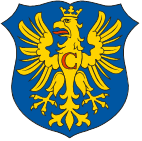 Informacja na temat organizacji                      roku szkolnego 2019/2020                                          w szkołach i placówkach oświatowych,                 dla których organem prowadzącym                     jest Powiat Cieszyński
30.04.2019 r.
Ranking Liceów Ogólnokształcących prowadzonych                przez Powiat Cieszyński w województwie śląskim
Ranking Techników prowadzonych przez Powiat Cieszyński                                                                              w województwie śląskim
Szkoły prowadzone przez Powiat Cieszyński pomieszczą wszystkich absolwentów szkół gimnazjalnych                                    i podstawowych do I klas na rok szkolny 2019/2020
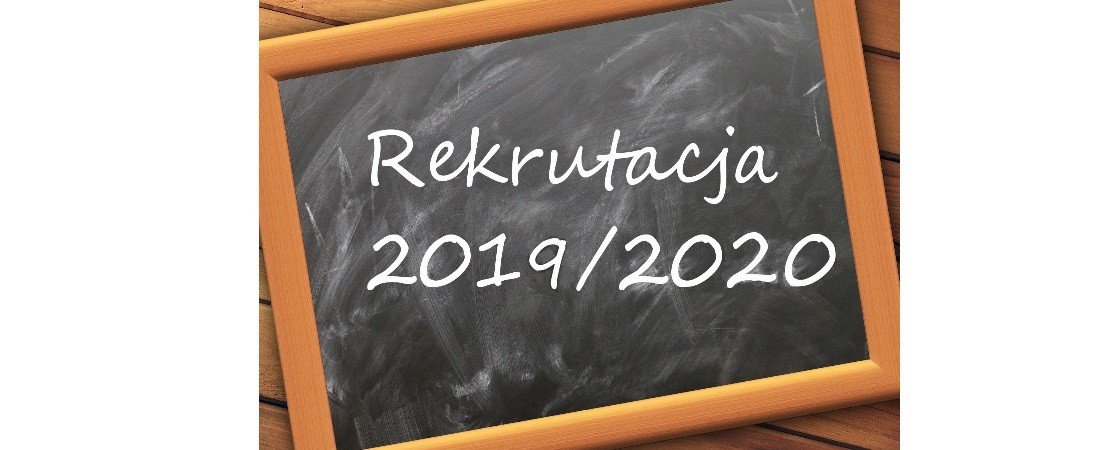 Możliwości lokalowe przyjęcia wszystkich uczniów               w naborze do szkół na rok szkolny 2019/2020 
z uwzględnieniem maksymalnego naboru:
Demografia
Nabór do szkół na rok szkolny 2019/2020 jest dla
absolwentów szkół podstawowych
 i oddzielny 
dla absolwentów szkół gimnazjalnych
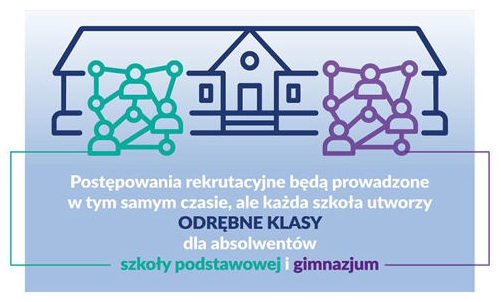 W naborze do szkół na rok szkolny 2019/2020 
absolwenci szkół podstawowych wybierają spośród oferty stworzonej  dla tych uczniów 
i oddzielnie 
absolwenci szkół gimnazjalnych spośród oferty 
stworzonej dla tych uczniów
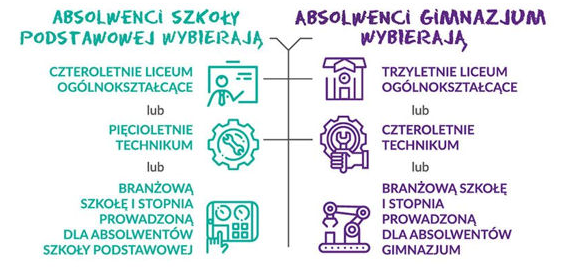 W naborze do szkół na rok szkolny 2019/2020 
w szkołach prowadzonych przez Powiat Cieszyński przygotowano ilości miejsc:
dla absolwentów szkół podstawowych
dla absolwentów szkół gimnazjalnych
W naborze do szkół na rok szkolny 2019/2020 
w szkołach prowadzonych przez Powiat Cieszyński przygotowano ilości miejsc w poszczególnych typach szkół:
dla absolwentów szkół podstawowych
dla absolwentów szkół gimnazjalnych
W naborze do szkół na rok szkolny 2019/2020 
w szkołach prowadzonych przez Powiat Cieszyński przygotowano ilości zawodów i rozszerzeń                                      w poszczególnych typach szkół:
dla absolwentów szkół podstawowych
dla absolwentów szkół gimnazjalnych
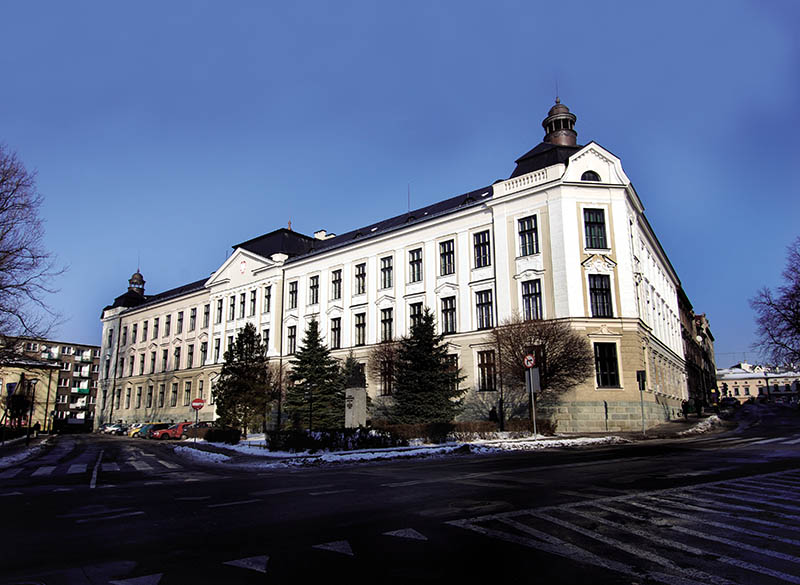 I Liceum Ogólnokształcące                  im. A. Osuchowskiego                         w Cieszynie
liceum ogólnokształcące
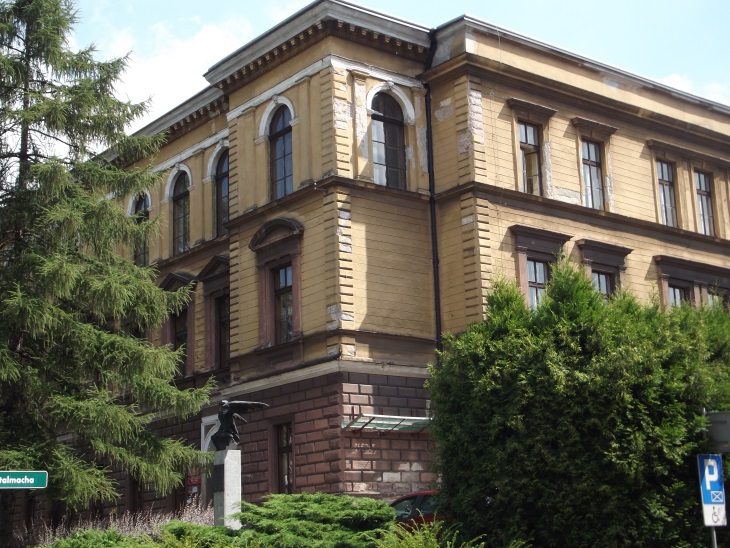 II Liceum Ogólnokształcące                  im. M. Kopernika                         w Cieszynie
liceum ogólnokształcące
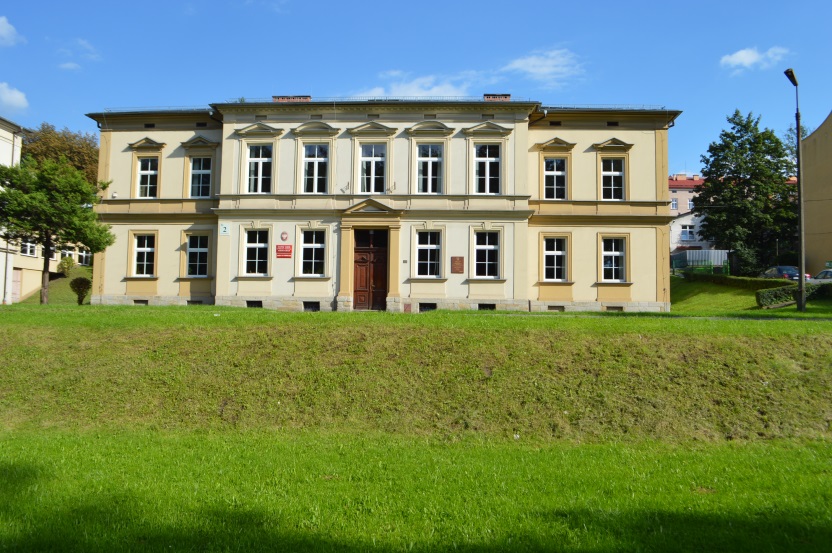 Zespół Szkół                              im. W. Szybińskiego                      w Cieszynie
liceum ogólnokształcące
technikum
Liceum Ogólnokształcące dla dorosłych
Szkoła Policealna 
– opiekun osoby starszej
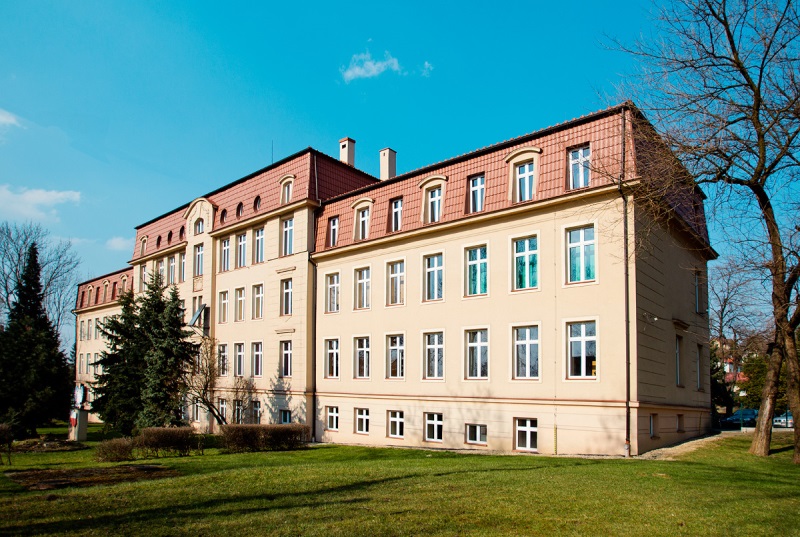 Zespół Szkół Technicznych          im. płk. G. Langera 
w Cieszynie
technikum
branżowa szkoła I stopnia
Szkoła Policealna
 – opiekun osoby starszej
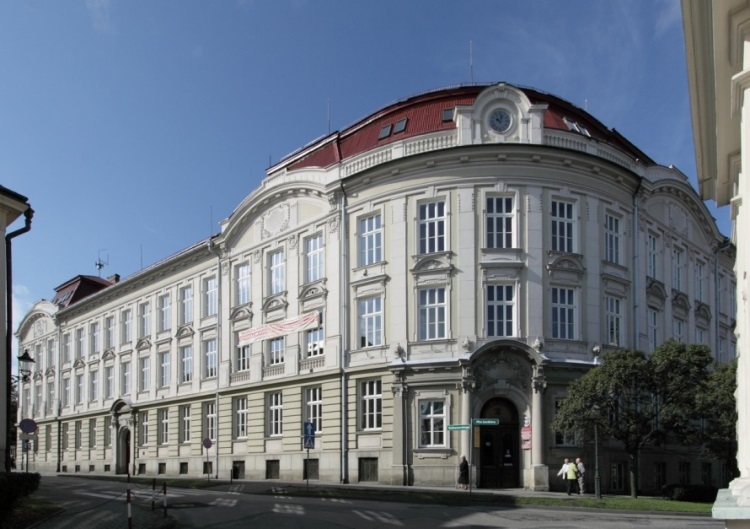 Zespół Szkół Ekonomiczno- Gastronomicznych                 im. Macierzy Ziemi Cieszyńskiej
w Cieszynie
branżowa szkoła I stopnia
technikum
Szkoła Policealna 
– technik administracji
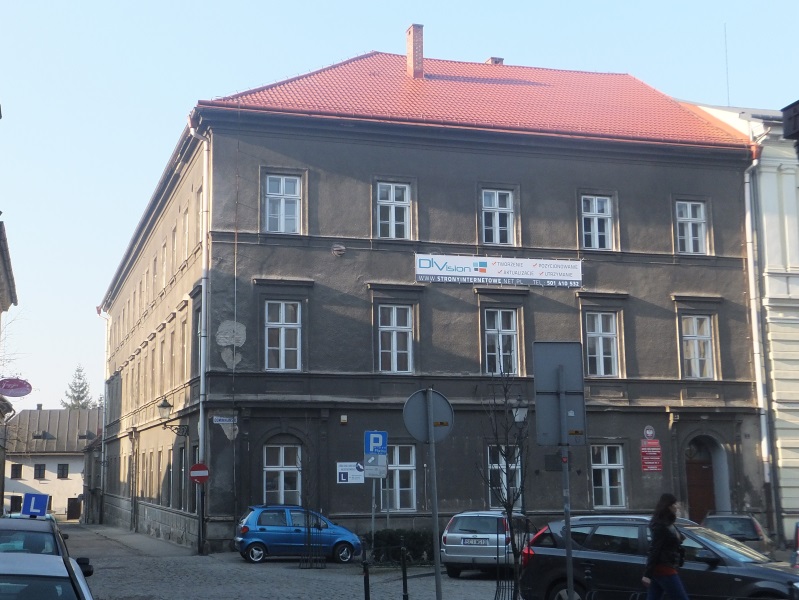 Zespół Szkół Budowlanych           im. gen. S. Grota-Roweckiego w Cieszynie
branżowa szkoła I stopnia
technikum
Szkoła Policealna 
– technik BHP
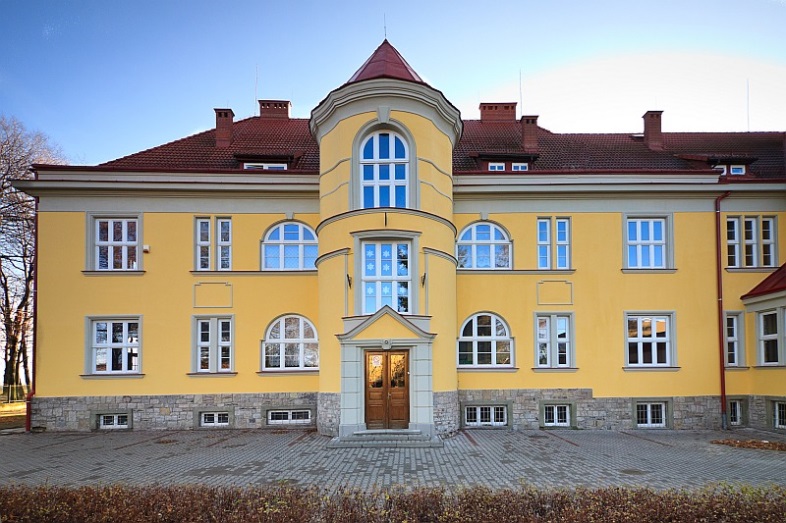 Zespół Szkół  
Przyrodniczo-Technicznych
w Międzyświeciu
technikum
branżowa szkoła i stopnia
Szkoła Policealna 
– opiekunka środowiskowa
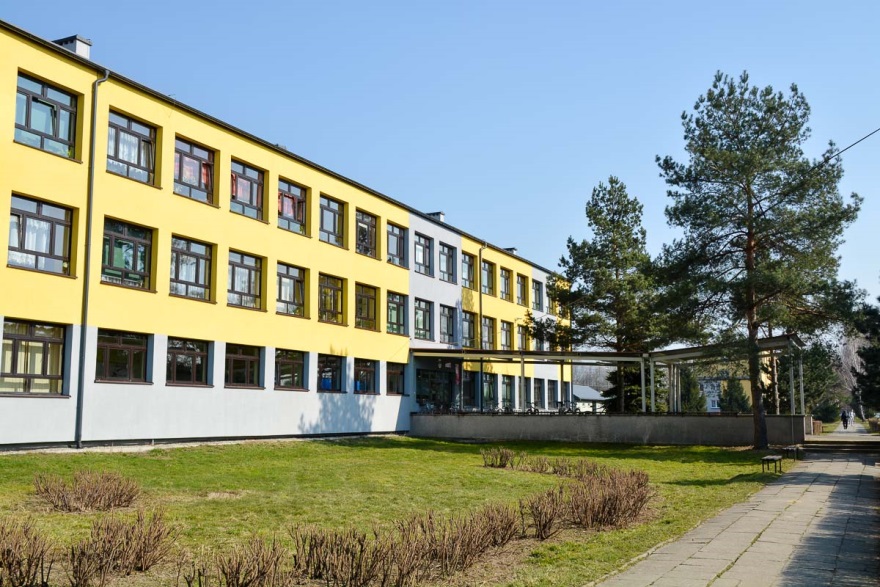 Zespół Szkół  
Technicznych                             i Ogólnokształcących                     w  Skoczowie
liceum ogólnokształcące
technikum
branżowa szkoła I stopnia
Liceum Ogólnokształcące dla dorosłych
Szkoła Policealna 
– technik usług kosmetycznych
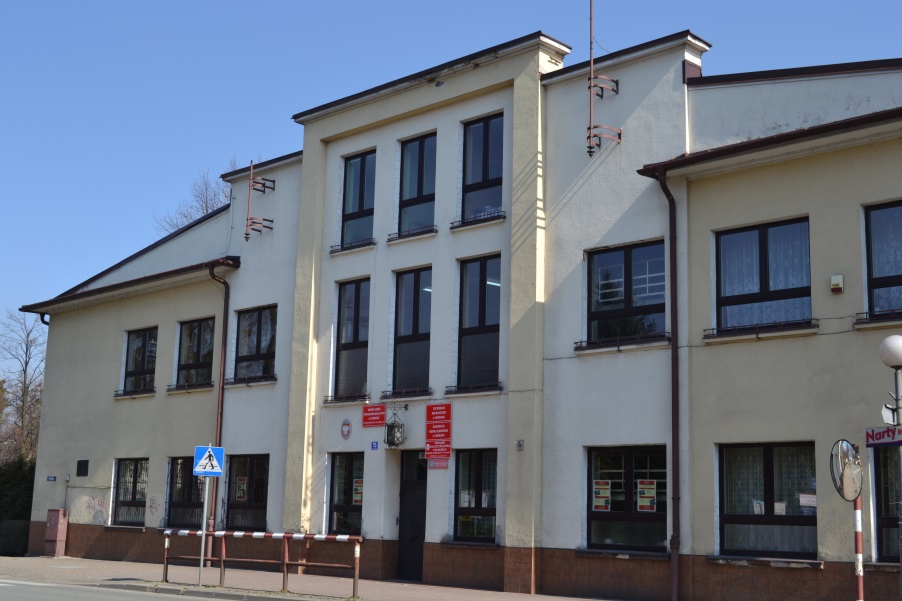 Zespół Szkół  
Technicznych                                  w Ustroniu
technikum
branżowa szkoła I stopnia
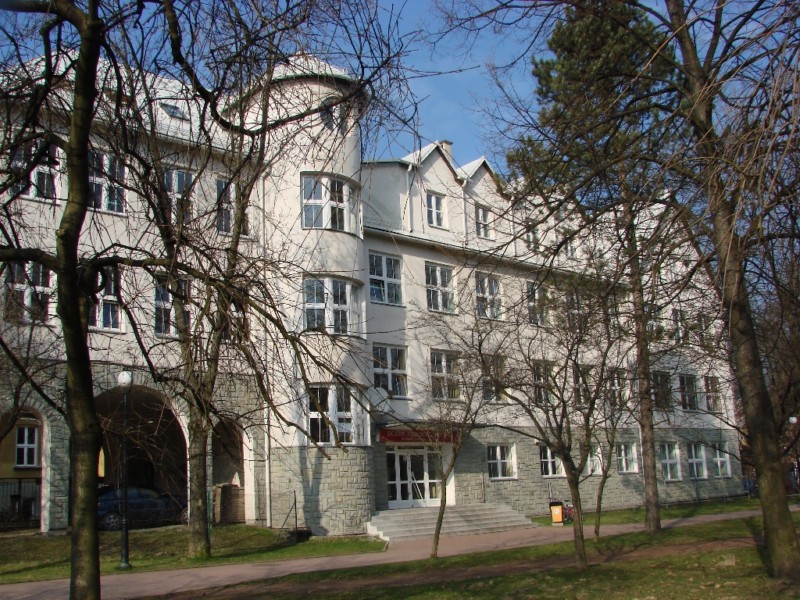 Zespół Szkół Ogólnokształcących                   im. P. Stalmacha                             w Wiśle
liceum ogólnokształcące
Liceum Ogólnokształcące dla dorosłych
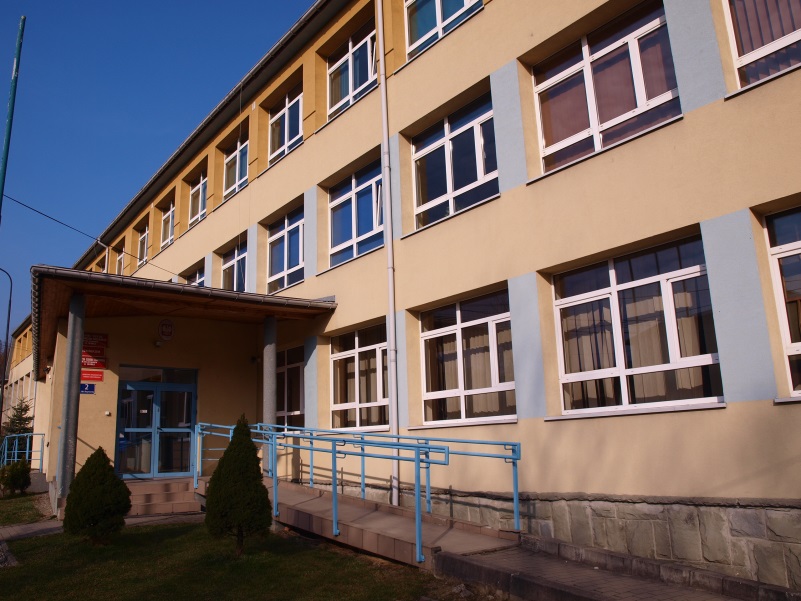 Zespół Szkół  
Gastronomiczno-Hotelarskich 
im. W. S. Reymonta w Wiśle
technikum
branżowa szkoła I stopnia
Szkoła Policealna 
– technik administracji
- technik BHP
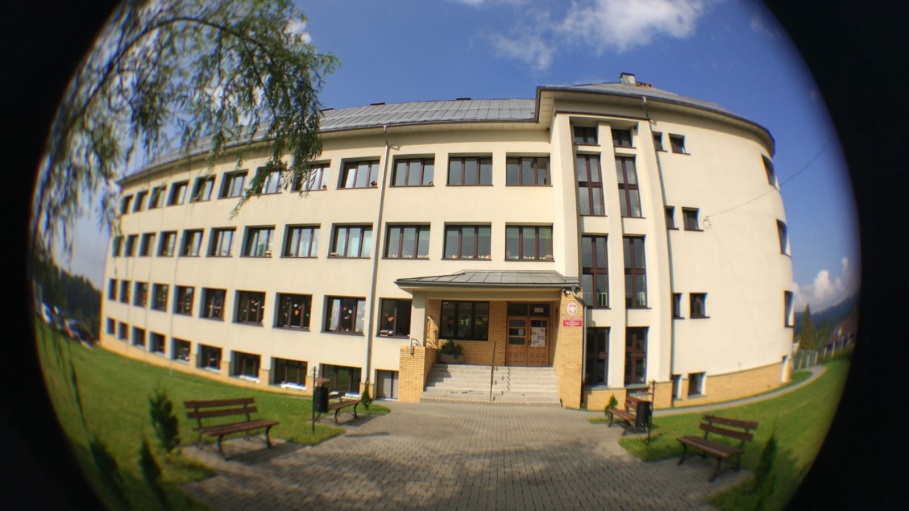 Zespół Szkół  
 w Istebnej
branżowa szkoła I stopnia
Liceum Ogólnokształcące dla dorosłych
Placówki szkolne
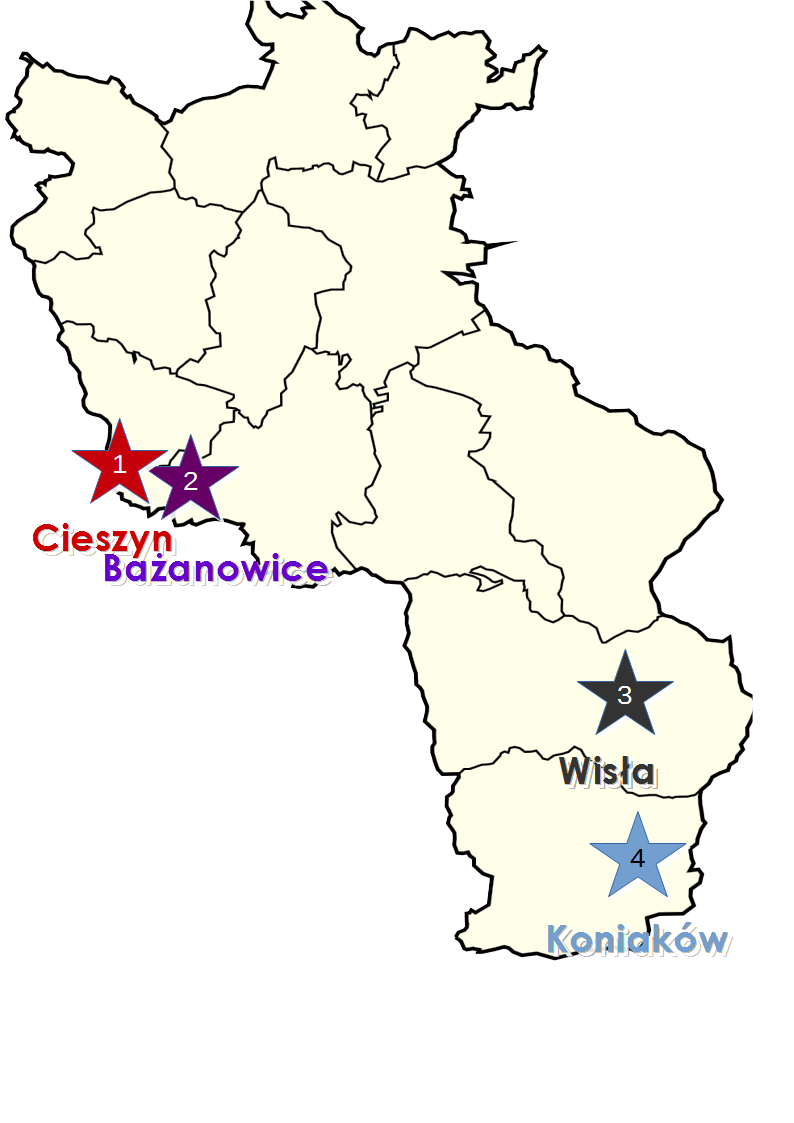 1 – ZPPP Cieszyn
2 – CKP Bażanowice
3 – SSM Wisła
4 – OPP Koniaków
Terminy naboru do szkół ponadpodstawowych                                i ponadgimnazjalnych na rok szkolny 2019/20120
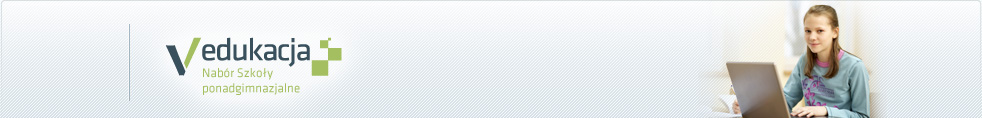 13.05 – 25.06 – złożenie wniosku o przyjęcie do szkoły
11.07  – symulacja naboru
16.07 – publikacja list zakwalifikowanych
25.07 – publikacja list przyjętych
26.07 – 30.07 - rekrutacja uzupełniająca